Hoofdstuk 6
PRODUCTIE
paragraaf 6.1
paragraaf 6.4
Hoofdstuk 6
PRODUCTIE
paragraaf 6.3
paragraaf 6.2
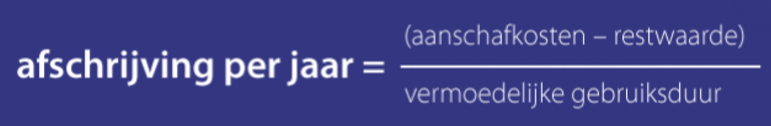 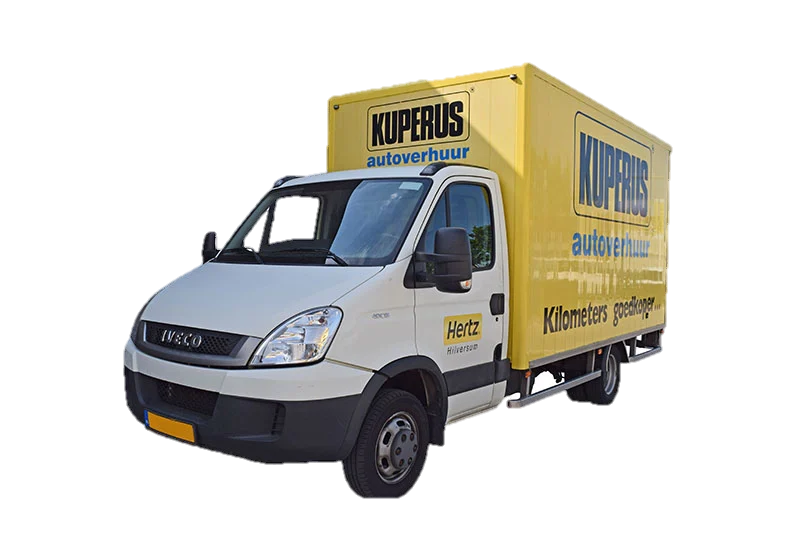 kapitaal
intensief
paragraaf 6.1
rente/ huur
KAPITAAL
arbeids
intensief
loon
ARBEID
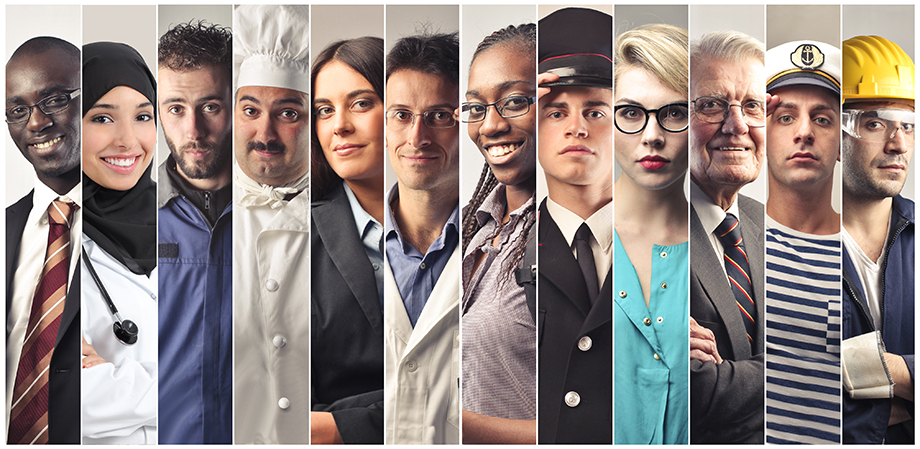 PRODUCTIEFACTOREN
paragraaf 6.4
pacht
NATUUR
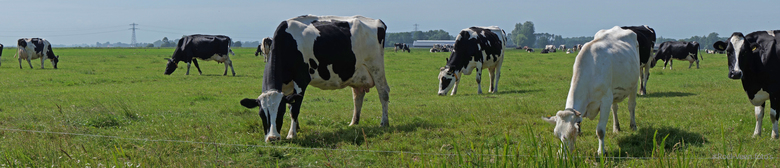 Hoofdstuk 6
PRODUCTIE
ONDERNEMERSCHAP
winst
paragraaf 6.3
paragraaf 6.2
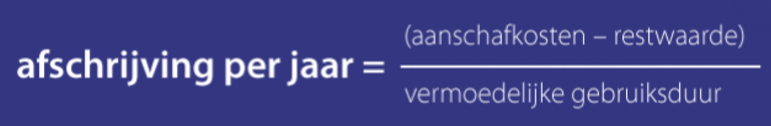 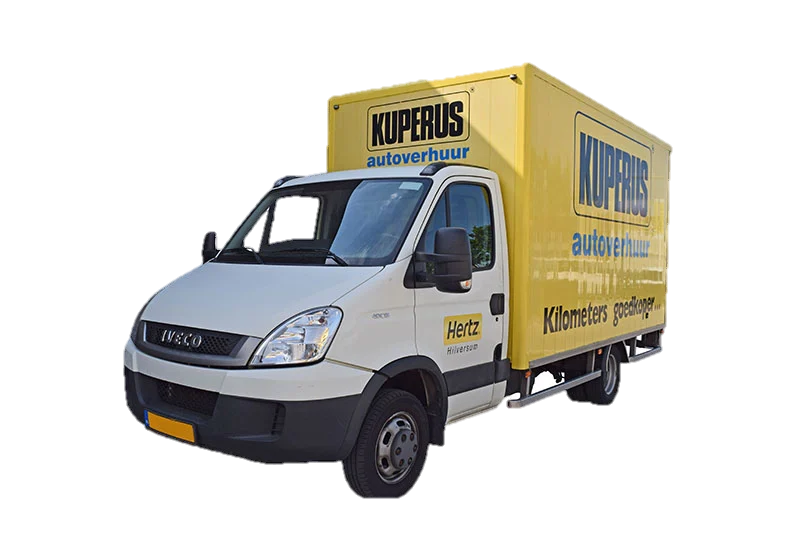 kapitaal
intensief
paragraaf 6.1
rente/ huur
KAPITAAL
arbeids
intensief
loon
ARBEID
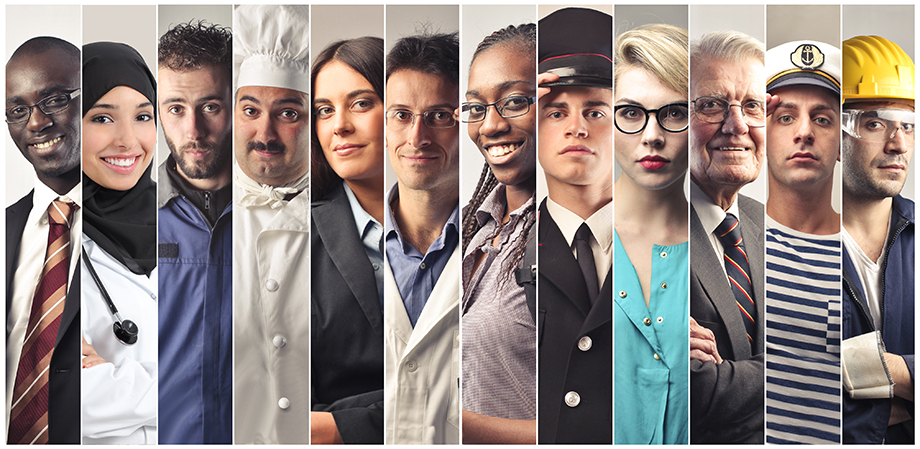 PRODUCTIEFACTOREN
paragraaf 6.4
pacht
NATUUR
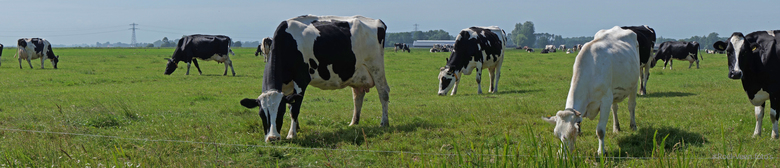 Hoofdstuk 6
PRODUCTIE
ONDERNEMERSCHAP
winst
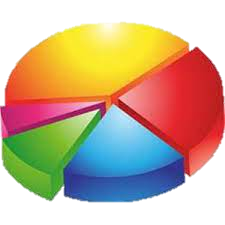 marktaandeel
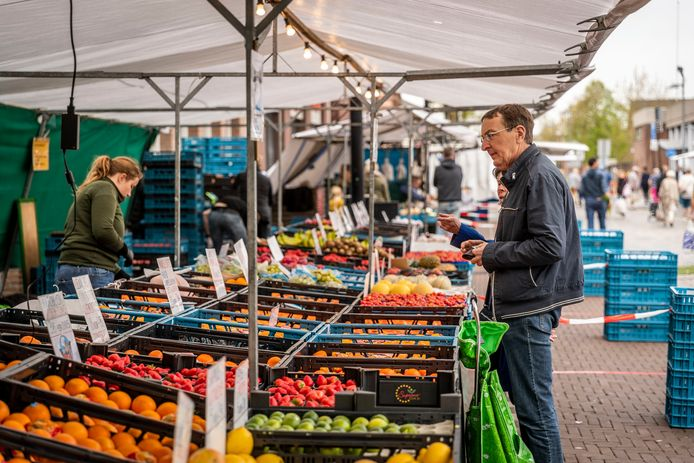 paragraaf 6.3
concreet
paragraaf 6.2
MARKT
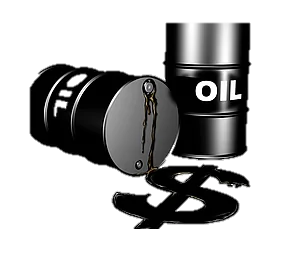 marktevenwicht
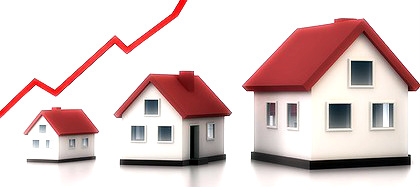 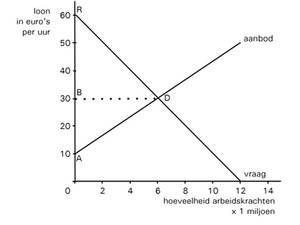 abstract
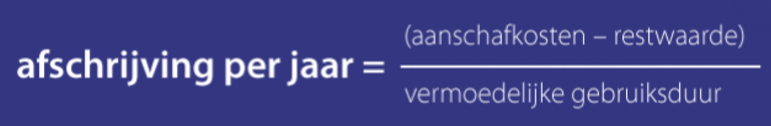 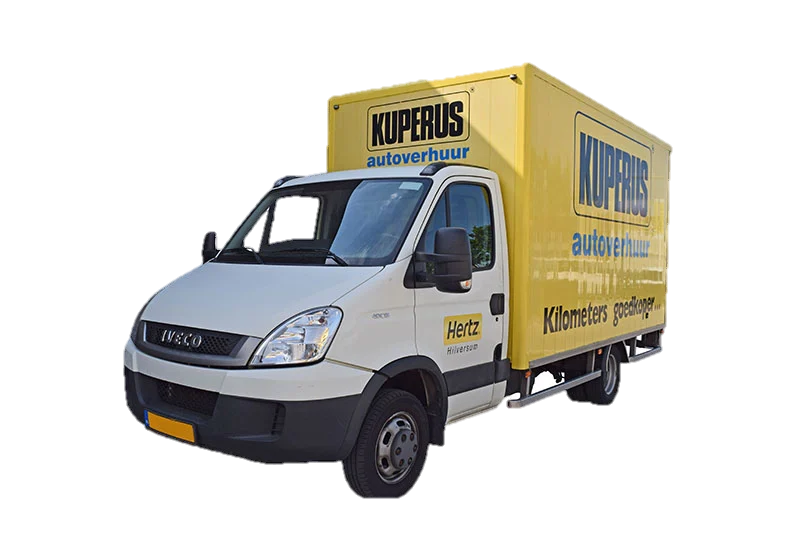 kapitaal
intensief
paragraaf 6.1
rente/ huur
KAPITAAL
arbeids
intensief
loon
ARBEID
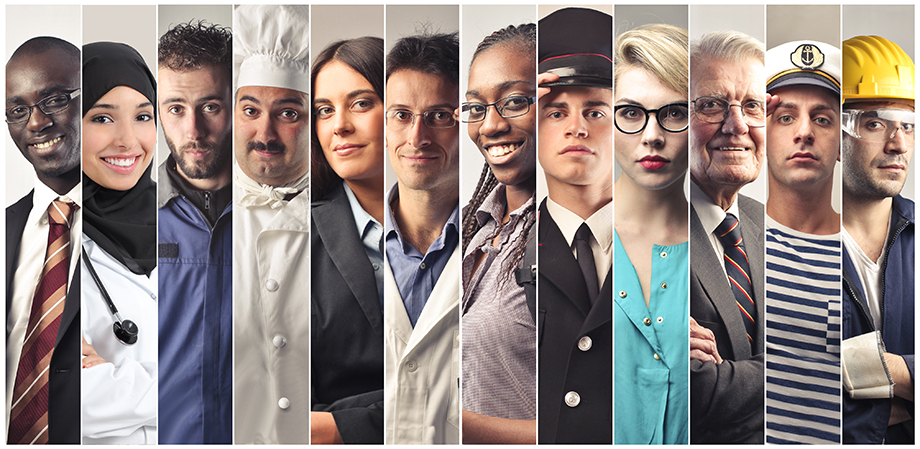 PRODUCTIEFACTOREN
paragraaf 6.4
pacht
NATUUR
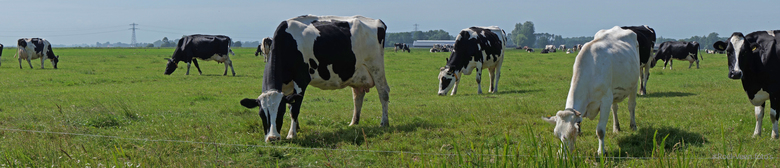 Hoofdstuk 6
PRODUCTIE
ONDERNEMERSCHAP
winst
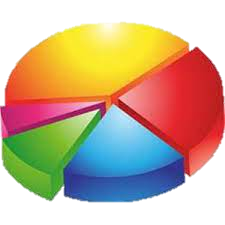 marktaandeel
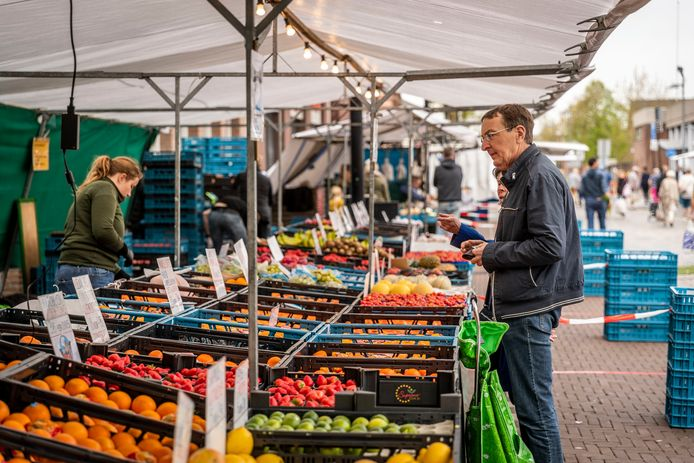 verkoopwaarde
inkoopwaarde  -
brutowinst
bedrijfskosten  -
nettoresultaat
OMZET & AFZET
paragraaf 6.3
concreet
paragraaf 6.2
MARKT
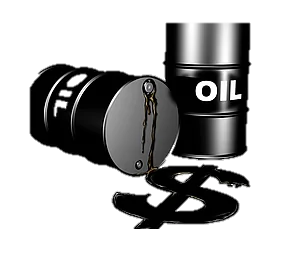 0%
9%
21%
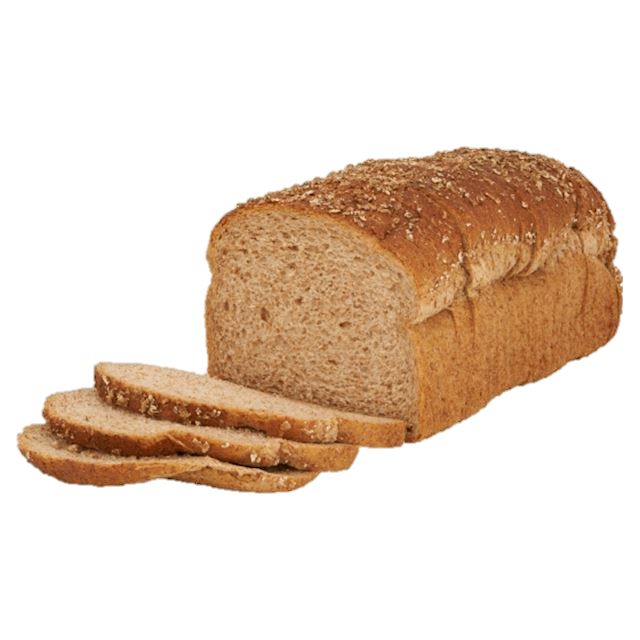 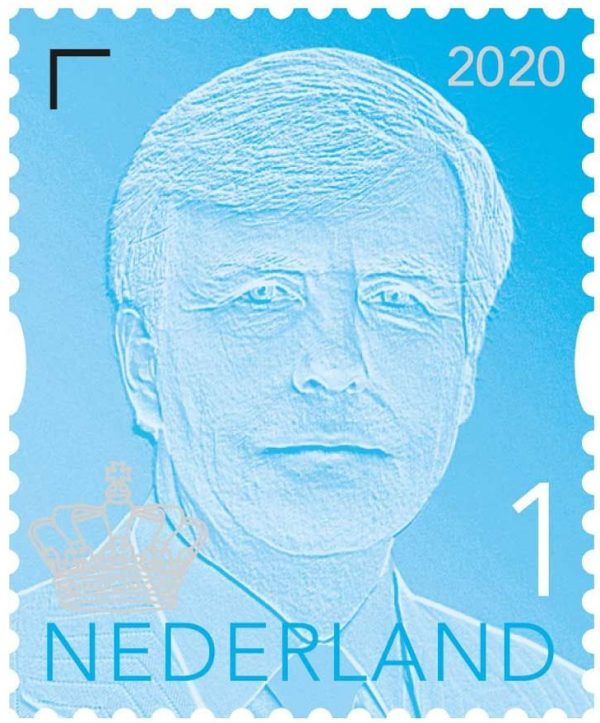 marktevenwicht
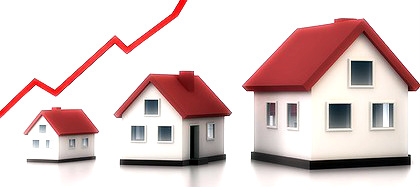 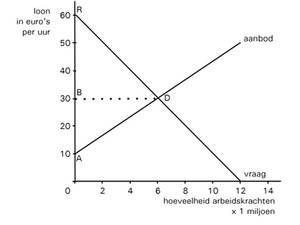 BTW
abstract
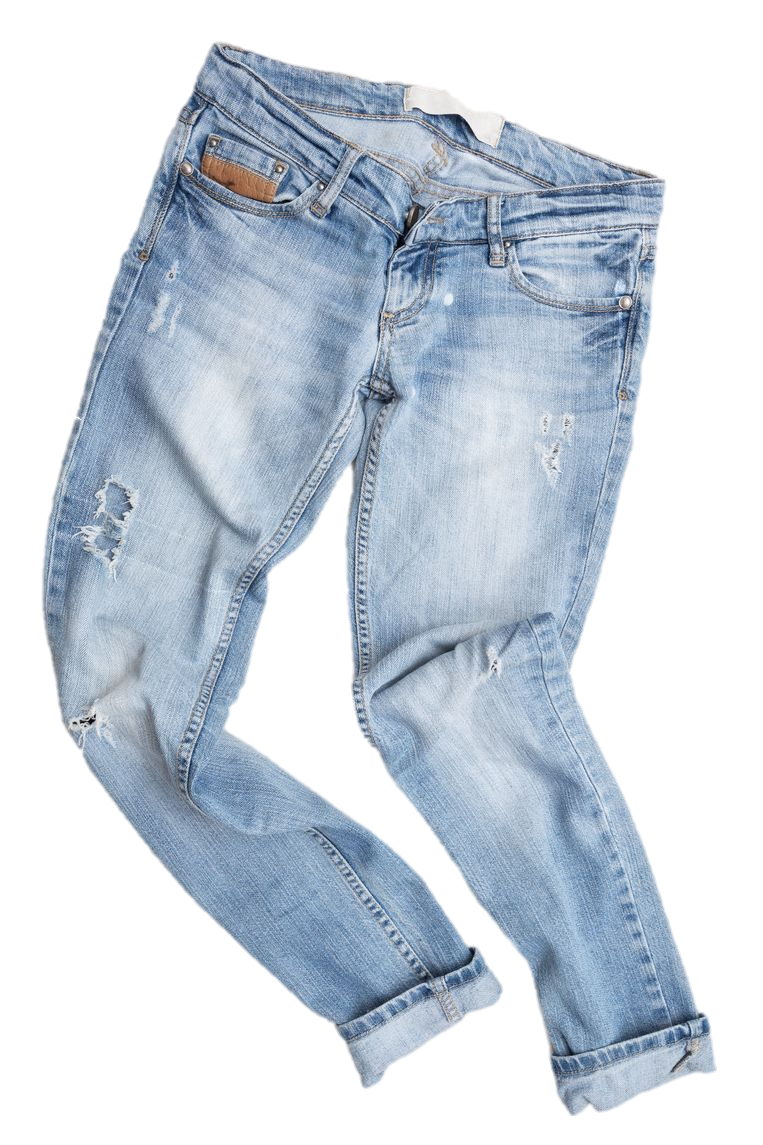 consumentenprijs
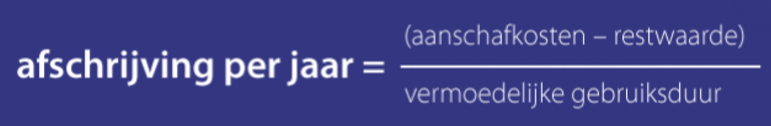 prestatieloon
arbeidsverdeling
scholing
arbeidsomstandigheden
arbeids-
productiviteit
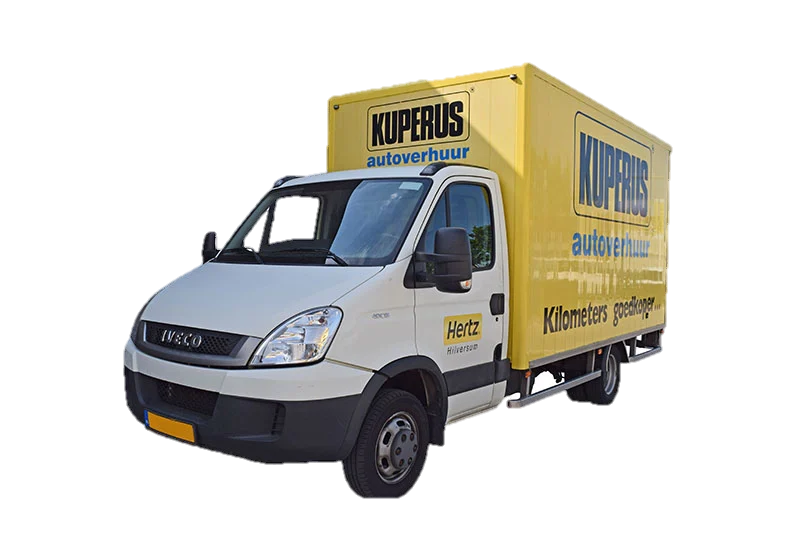 kapitaal
intensief
paragraaf 6.1
rente/ huur
KAPITAAL
productie
capaciteit
arbeids
intensief
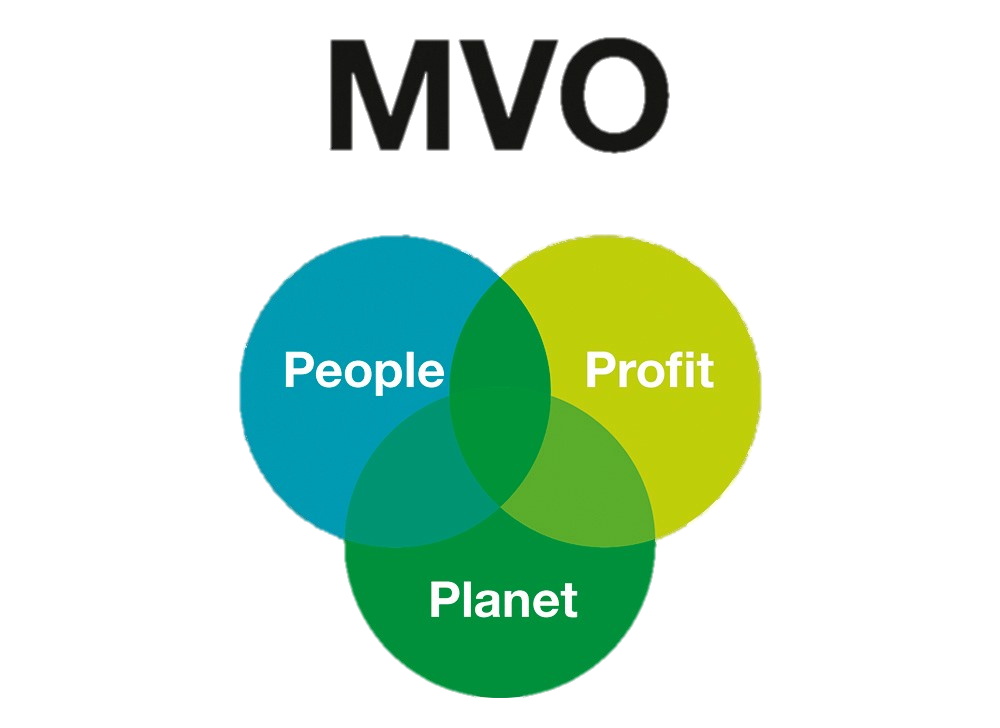 loon
ARBEID
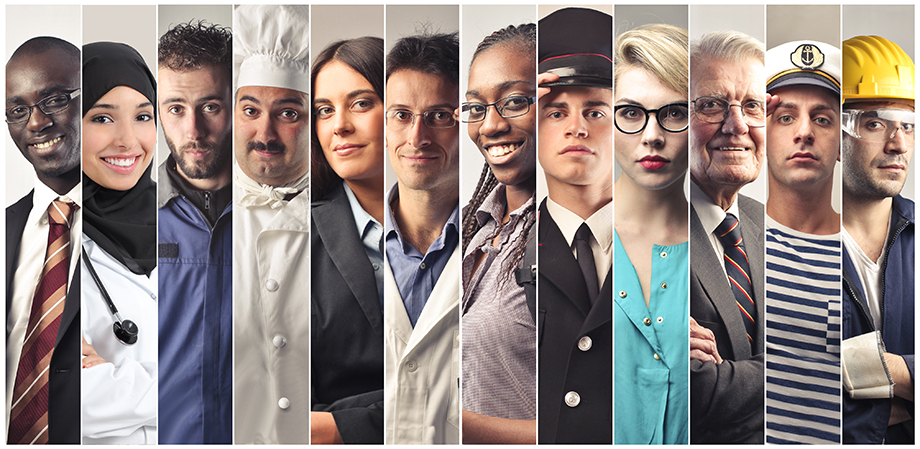 PRODUCTIEFACTOREN
paragraaf 6.4
pacht
NATUUR
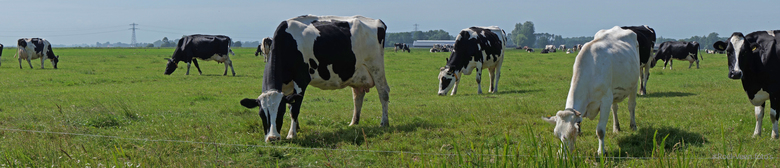 Hoofdstuk 6
PRODUCTIE
ONDERNEMERSCHAP
winst
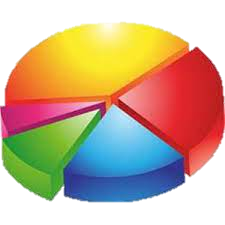 marktaandeel
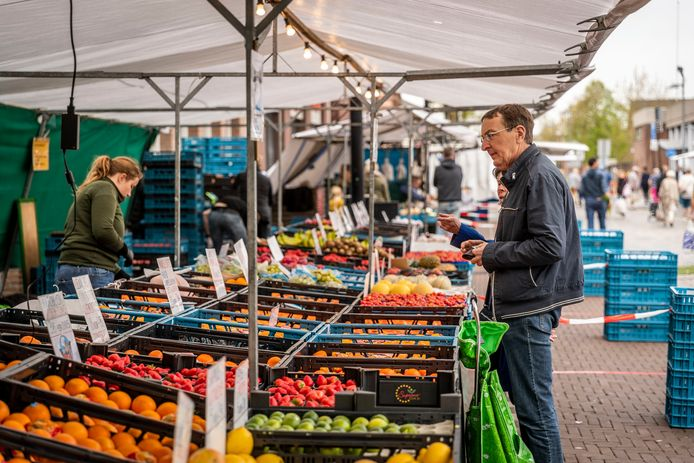 OMZET & AFZET
verkoopwaarde
inkoopwaarde  -
brutowinst
bedrijfskosten  -
nettoresultaat
paragraaf 6.3
concreet
paragraaf 6.2
MARKT
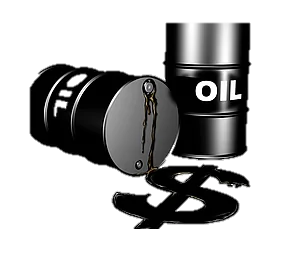 0%
9%
21%
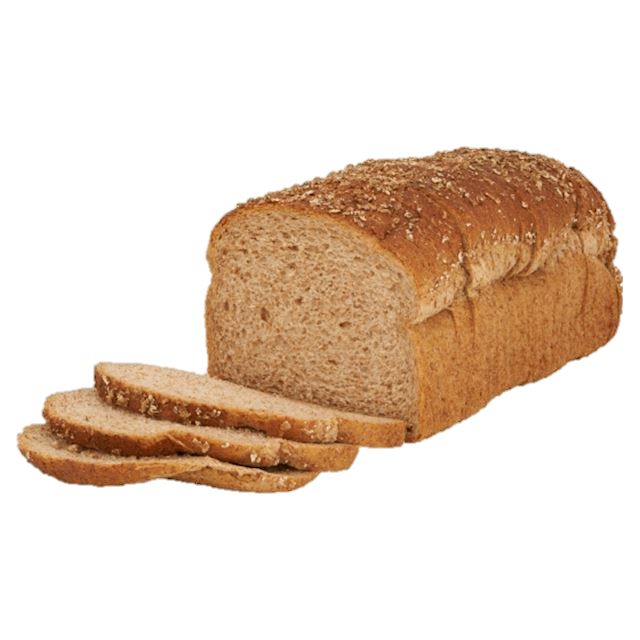 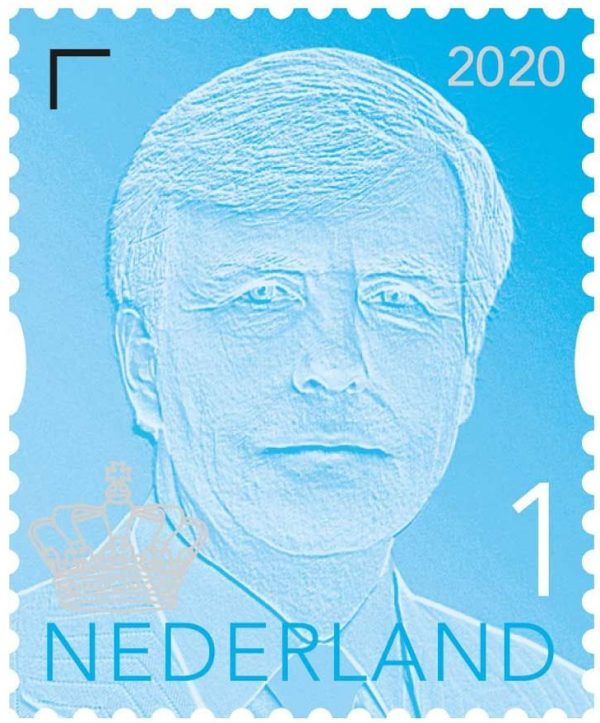 marktevenwicht
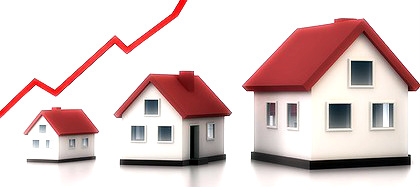 BTW
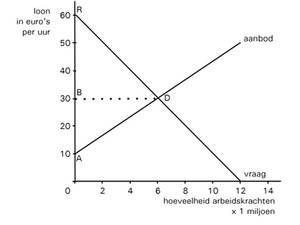 abstract
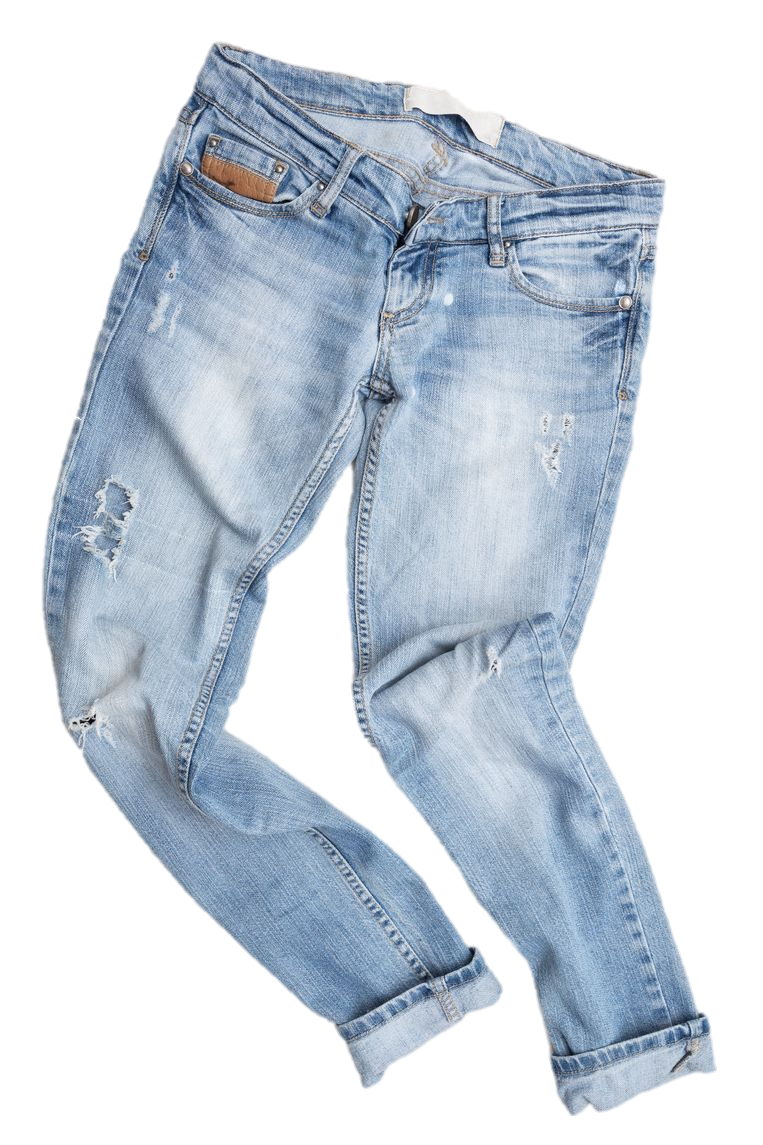 consumentenprijs